Δομή Επιλογής
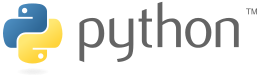 Κέρος Α. Ιωάννης
Καθηγητής Πληροφορικής ΠΕ19
1ο ΕΠΑΛ Κιλκίς
Δομή επιλογής
Τα προγράμματα που γράψαμε μέχρι τώρα αποτελούνταν από μια σειρά από εντολές που εκτελούνταν από την Python πιστά η μία μετά την άλλη. 

Η ακολουθιακή (σειριακή) αυτή δομή εντολών χρησιμοποιείται πρακτικά για την αντιμετώπιση πολύ απλών  προβλημάτων. 

Σε πιο σύνθετα προβλήματα απαιτείται η χρήση κατάλληλων εντολών για έλεγχο συνθηκών, με τελικό σκοπό την επιλογή των απαραίτητων ομάδων εντολών που θα εκτελούνται κάθε φορά που θα «τρέχει» ένα πρόγραμμα (δομή επιλογής).
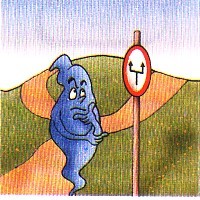 Δομή επιλογής – Σύνθετη
Η συνθήκη μπορεί να είναι μία οποιαδήποτε έκφραση που το αποτέλεσμα της είναι  True ή False.
Σύνταξη
Προσοχή στις εσοχές και την :
if συνθήκη:
Μπλοκ_εντολών_1 (True_block)
else:
Μπλοκ_εντολών_2 (False_block)
Δεν υπάρχει όριο στο πλήθος των εντολών που μπορούν να γραφούν στο σώμα μιας εντολής if, αρκεί να υπάρχει τουλάχιστον μία. Αν παρόλα αυτά χρειαζόμαστε ένα σώμα χωρίς εντολές, τότε μπορούμε να χρησιμοποιήσουμε την εντολή pass που ουσιαστικά δεν κάνει τίποτε.
Παράδειγμα
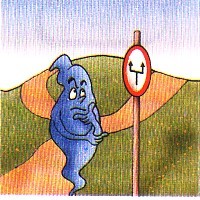 Αν έχω χρήματα τότε 
    Θα πάω για ψώνια 
    Θα πιω καφέ
Αλλιώς
    Θα δω TV
    Θα παίξω PSP
Αν η συνθήκη είναι αληθής (True), τότε εκτελείται το πρώτο μπλοκ εντολών (True_block), αλλιώς αν είναι ψευδής (False), εκτελείται το δεύτερο μπλοκ εντολών (False_block).
Δομή επιλογής – Σύνθετη
Να γραφεί πρόγραμμα Python που θα διαβάσει 2 ακέραιους αριθμούς a και b και αν a>b θα εμφανίσει το άθροισμα τους, διαφορετικά θα εμφανίσει το γινόμενο τους.
2η λύση
1η λύση
a=int(input('a=‘))
b=int(input('b=‘))
if a>b:
    print 'Το αποτέλεσμα είναι:',a+b
else:
    print 'Το αποτέλεσμα είναι:',a*b
a=int(input('a=‘))
b=int(input('b=‘))
if a>b:
    athr=a+b
    print 'Το αποτέλεσμα είναι:',athr
else:
    gin=a*b
    print 'Το αποτέλεσμα είναι:',gin
3η λύση
a=int(input('a=‘))
b=int(input('b=‘))
if a>b:
    apot=a+b
else:
    apot=a*b
print 'Το αποτέλεσμα είναι:',apot
Δομή επιλογής – Χρήσιμα
Η εσοχή (4 κενά ή 1 tab) των μπλοκ της if καθορίζει ποιες εντολές θα εκτελεστούν και ποιες όχι.
Κλασικό λάθος, ξεχνάμε το :
Ποια η διαφορά των παρακάτω προγραμμάτων Python; Εκτελέστε τα για έναν οποιονδήποτε αρνητικό αριθμό.
x=int(input('x=‘))
if x<=0:
    print 'A'
    print 'B'
else:
    print 'C'
    print 'D'
x=int(input('x=‘))
if x<=0:
    print 'A'
    print 'B'
else:
    print 'C'
print 'D'
Δομή επιλογής – Απλή
Σύνταξη
Παράδειγμα
if συνθήκη:
Μπλοκ_εντολών (True_block)
Αν έχω χρόνο τότε 
    Θα πάω για ψώνια 
    Θα πιω καφέ
Αν η συνθήκη είναι αληθής (True), τότε εκτελείται το μπλοκ εντολών (True_block), αλλιώς, αν είναι ψευδής (False), δεν εκτελείται το μπλοκ εντολών (True_block).
Δομή επιλογής – Απλή
Να γραφεί πρόγραμμα Python που θα διαβάσει έναν αριθμό και θα εμφανίσει την απόλυτη τιμή του.
1η λύση
2η λύση
a=float(input('a=‘))
apot=a
if a<0:
    apot=-a
print 'Η απόλυτη τιμή είναι:',apot
a=float(input('a=‘))
if a>=0:
    apot=a
else:
    apot=-a
print 'Η απόλυτη τιμή είναι:',apot
Δομή επιλογής – Πολλαπλή
Να γραφεί πρόγραμμα Python που θα διαβάσει έναν ακέραιο αριθμό x και θα εμφανίσει:
‘Α’, αν x=1 ή x=2 ή x=4, 
‘Β’, αν x>=5 και x<=8
‘Γ’, αν x>=10 και x<=20 ή x=25
‘Άγνωστος χαρακτήρας’, διαφορετικά
x=int(input('Δώστε έναν αριθμό:’))
if x==1 or x==2 or x==4:
    apot='A'
elif x>=5 and x<=8:
    apot='B'
elif x>=10 and x<=2 or x==25:
    apot='C'
else:
    apot='Άγνωστος χαρακτήρας'
print apot
Δομή επιλογής – Εμφωλευμένη, Πολλαπλή
Να γραφεί πρόγραμμα Python που θα διαβάσει τους συντελεστές a και b της εξίσωσης α’ βαθμού ax+b=0 και θα εμφανίσει την κατάλληλη απάντηση με βάση τις τιμές αυτές.
a=float(input('a='))
b=float(input('b='))
if a!=0:
    x=-b/a
    print 'x=',x
elif b==0:
    print 'Αόριστη εξίσωση'
else:
    print 'Αδύνατη εξίσωση'
a=float(input('a='))
b=float(input('b='))
if a!=0:
    x=-b/a
    print 'x=',x
else:
    if b==0:
        print 'Αόριστη εξίσωση'
    else:
        print 'Αδύνατη εξίσωση'
Δομή επιλογής – Όλες μαζί!!
age = int(input("Δώσε την ηλικία σου"))if age > 18:    print("Απαγορεύεται η είσοδος")else:    print("Καλωσήρθες")
name = raw_input("Πώς σε λένε;")if name == "Στέλιος":    print("Δώσαμε, δώσαμε!")
Δομή επιλογής – Όλες μαζί!!
name = raw_input("Πώς σε λένε;")if name == "Στέλιος":    print("Δώσαμε, δώσαμε!")elif name == "Ηλίας":    print("Σσσσσωραίος +1")elif name == "Βασίλης":    print("Χώσιμο μου μυρίζει!")elif name == "Δημήτρης":    print("Ζούμπα time :)")elif name == "Πολύκαρπος":    print("Πρόεδρε, άσε κάτω το τσίπουρο!")
Δομή επιλογής – Όλες μαζί!!
name = raw_input("Πώς σε λένε;")
if name == "Στέλιος":
    print("Δώσαμε, δώσαμε!")
else:
    if name == "Ηλίας":
        print("Σσσσσωραίος +1")
    else:
        if name == "Βασίλης":
            print("Χώσιμο μου μυρίζει!")
        else:
            if name == "Δημήτρης":
                print("Ζούμπα time :)")
            else:
                if name == "Πολύκαρπος":
                    print("Πρόεδρε, άσε κάτω το τσίπουρο!")
Δραστηριότητα
Να γραφεί πρόγραμμα Python που θα διαβάσει έναν ακέραιο αριθμό και θα εμφανίσει εάν είναι αρνητικός, μονοψήφιος ή διψήφιος.
x=int(input('x=‘))
if x<0:
    print 'Αρνητικός'
else:
    if x<10:
        print 'Μονοψήφιος'
    else:
        if x<100:
            print 'Διψήφιος'
x=int(input('x=‘))
if x<0:
    print 'Αρνητικός'
elif x<10:
    print 'Μονοψήφιος'
elif x<100:
    print 'Διψήφιος''
Δραστηριότητα: Παίζοντας ζάρια
Να γραφεί πρόγραμμα Python το οποίο θα παίζει ζάρια για ένα γύρο. Ο υπολογιστής θα εμφανίζει τις δυο ζαριές και στη συνέχεια ένα μήνυμα αν κέρδισε ή όχι. Ο υπολογιστής κερδίζει αν έφερε διπλές ή αν το άθροισμα των δύο ζαριών είναι 7. Η παραγωγή τυχαίων αριθμών γίνεται με την συνάρτηση randint() της βιβλιοθήκης random.
Πριν ξεκινήσετε, πειραματιστείτε
import random
zari1=random.randint(1,6)
zari2=random.randint(1,6)
print 'Οι ζαριές που έφερα είναι',zari1,'και',zari2
if zari1==zari2 or zari1+zari2==7:
    print 'And the winner is.... Ο υπολογιστής'
else:
    print 'And the winner is.... Ο χρήστης'
>>> import random
>>> num=random.randint(1,6)
>>> print num
4
>>> num=random.randint(1,6)
>>> print num
2
Δραστηριότητα: Δείκτης UV
Τι θα τυπώσει το παρακάτω πρόγραμμα για τιμές 1, 7, 9, 16;
Να το τροποποιήσετε ώστε να εμφανίζει κατάλληλο μήνυμα αν ο χρήστης πληκτρολογήσει κατά λάθος αρνητική τιμή.
uv = float(input('Παρακαλώ, δώστε την τιμή του δείκτη UV:'))
if uv<=15:
    if uv>= 11:
        print 'Ακραία κατάσταση κινδύνου '
    else:
        if uv>= 6:
            print 'Μεγάλος ή Πολύ μεγάλος κίνδυνος '
        else:
            if uv>= 0:
                print 'Ελάχιστος ή μικρός κίνδυνος'
else:
    print 'Ο αριθμός που έδωσες υπερβαίνει το 15. Μη αποδεκτή τιμή'